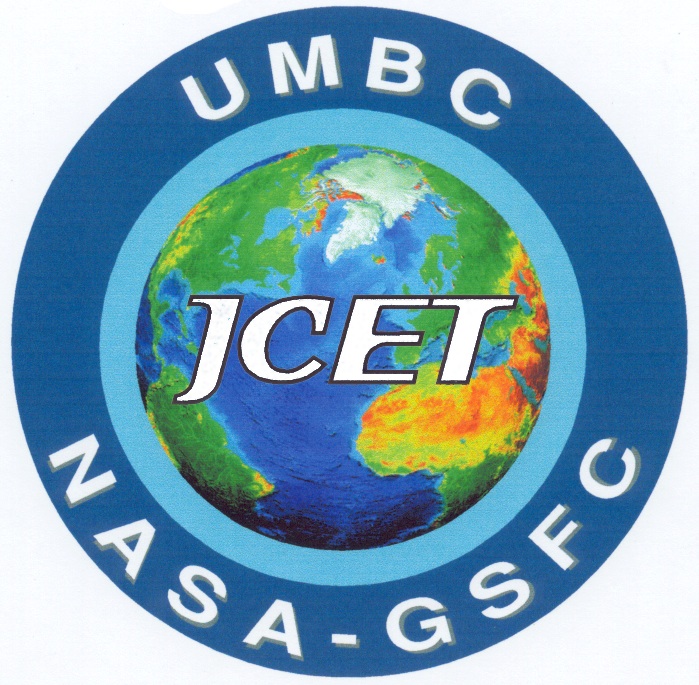 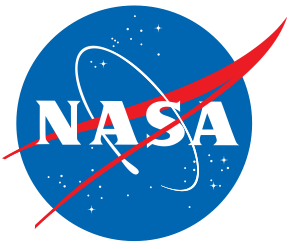 Characterizing ice clouds using EPIC observations of sun glint
Tamás Várnai1,2, Alexander Marshak1, Alexander Kostinski3
1: NASA GSFC,  2: UMBC JCET,  3: Michigan Technological University
EPIC images often feature glint from oceans
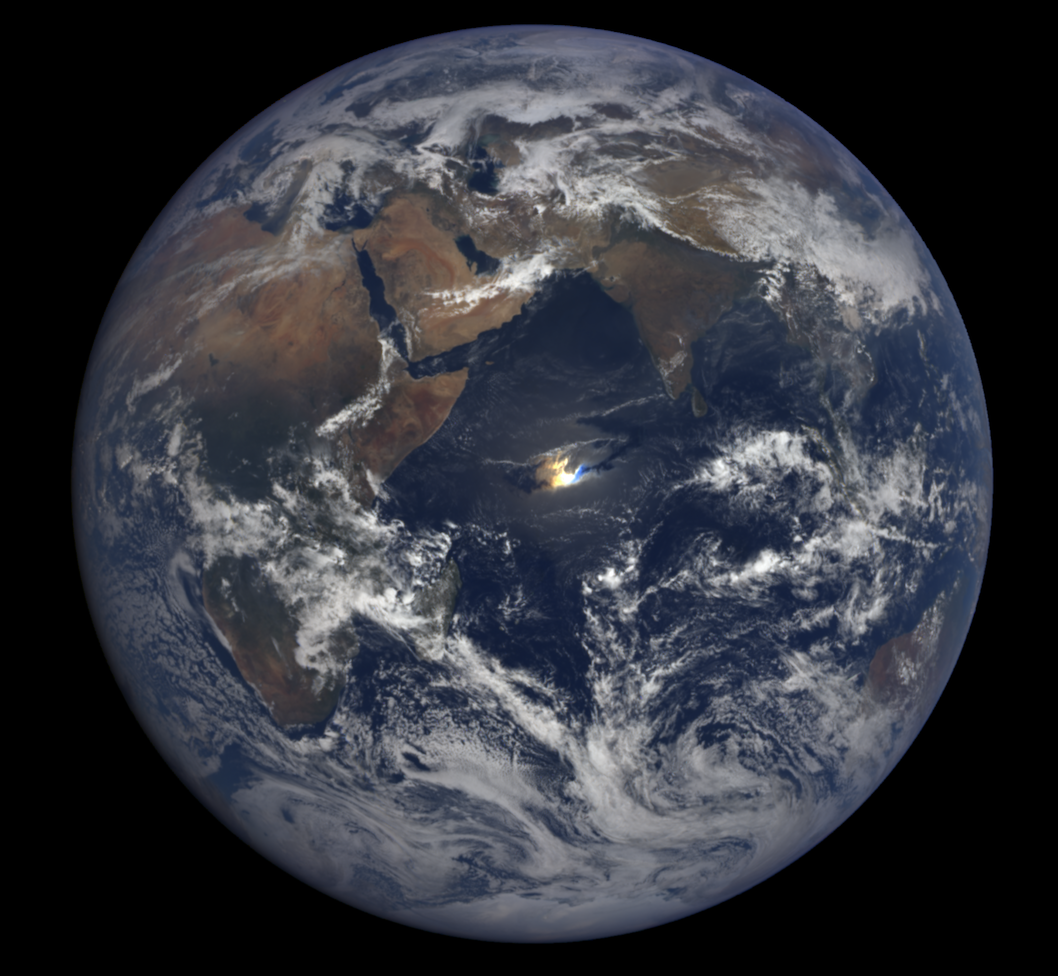 2016 03 23, 07:39 UTC
Colorful bright spots appear over land
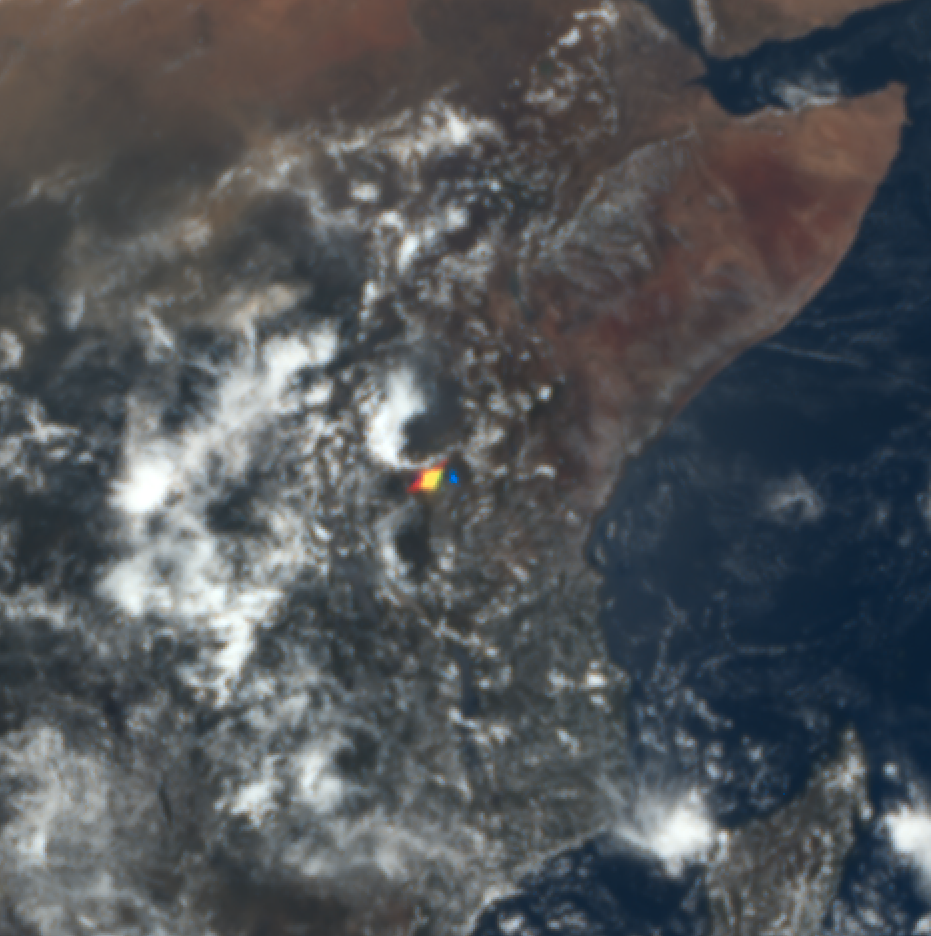 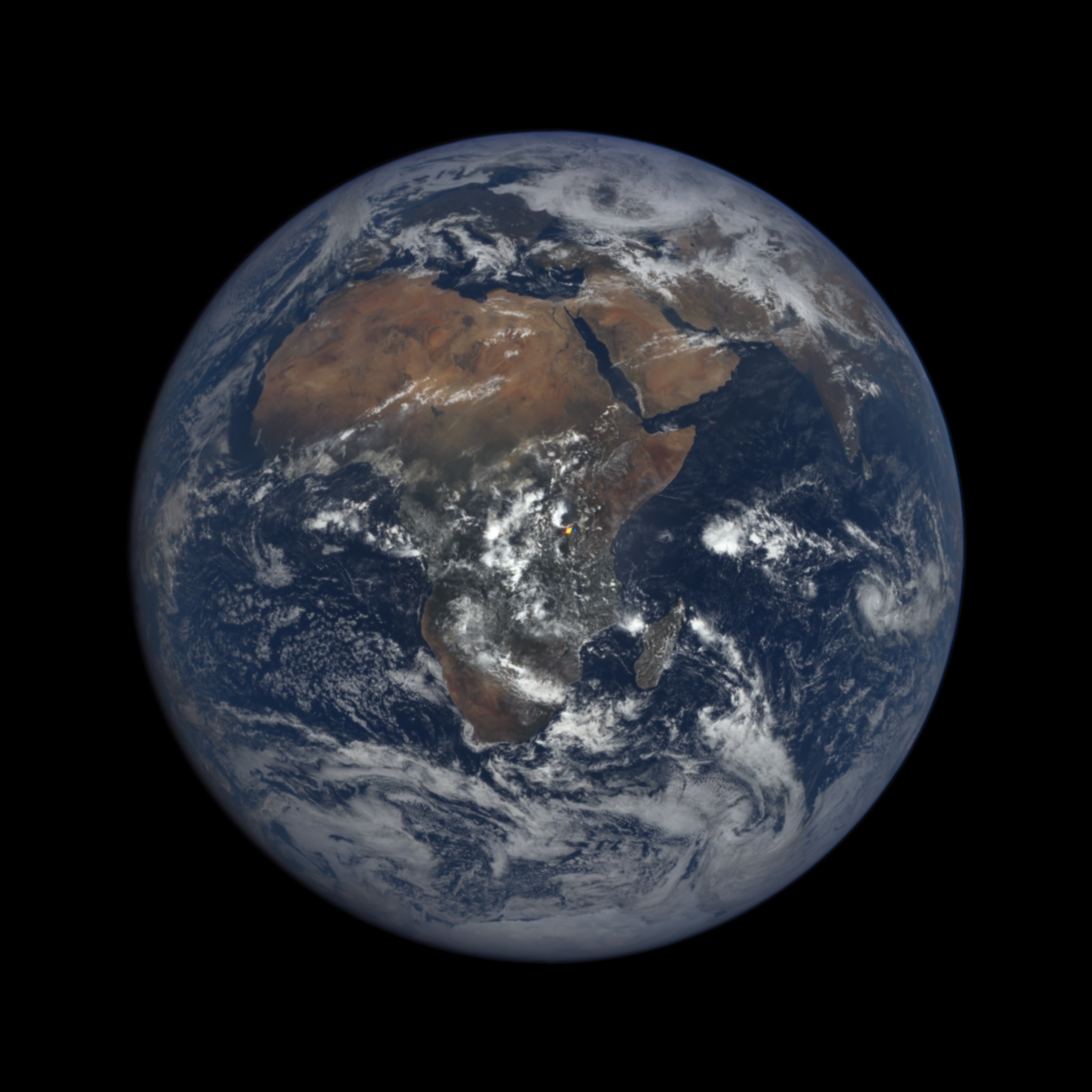 2016 03 17, 09:46 UTC
Bright spots can even saturate EPIC detectors
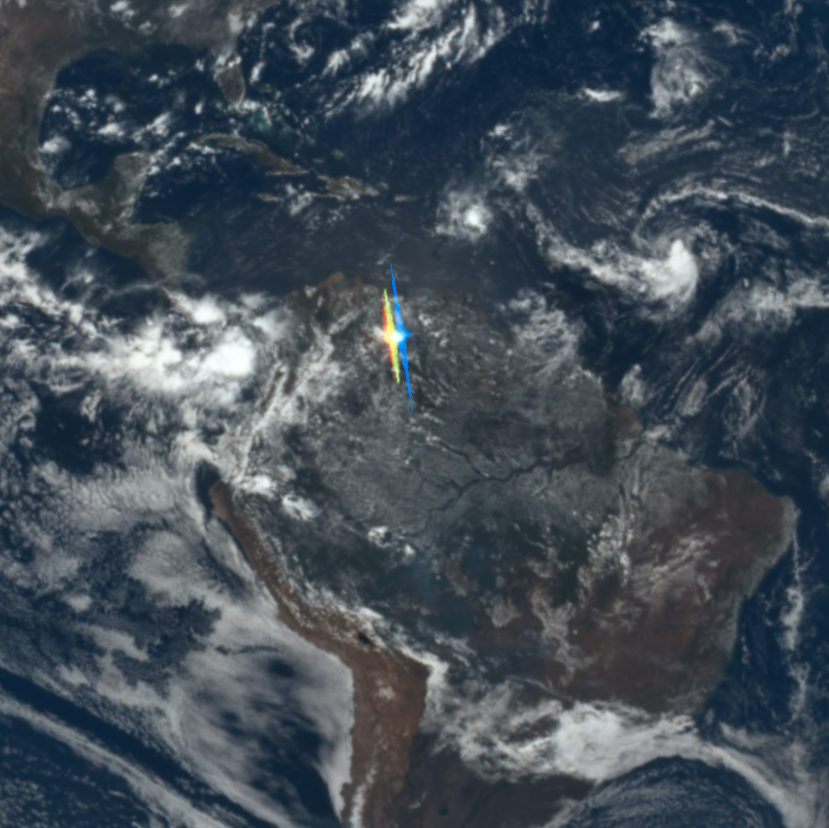 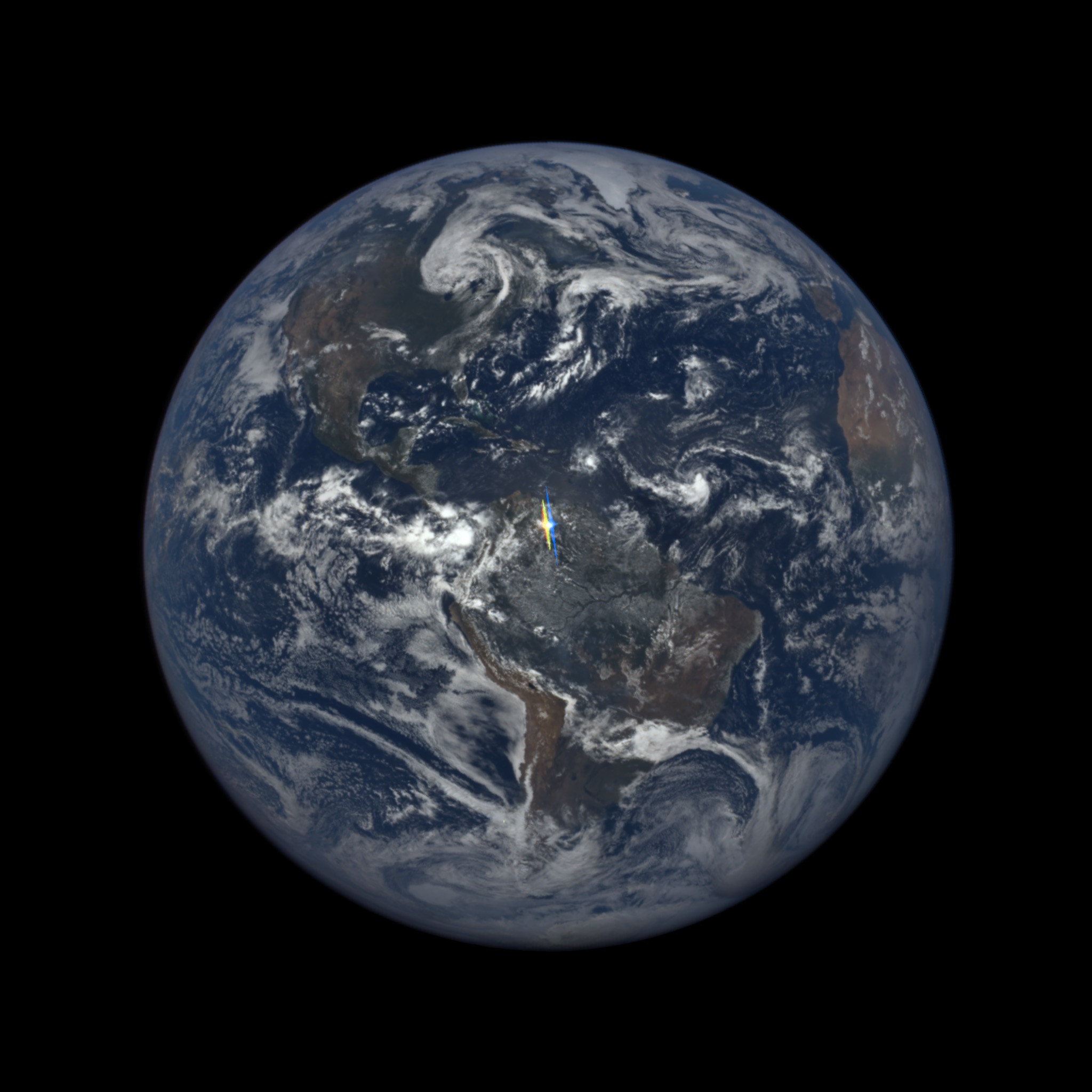 2015 08 24, 16:35 UTC
Spots appear over all tropical land areas
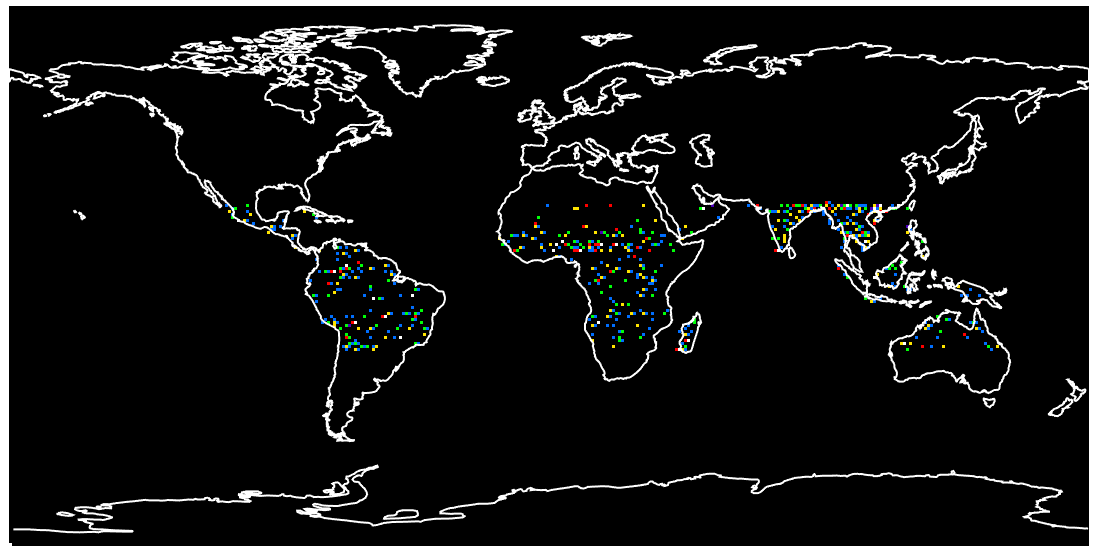 One third of images with land in center feature colorful spots
Location of spots confirms cause: specular reflection
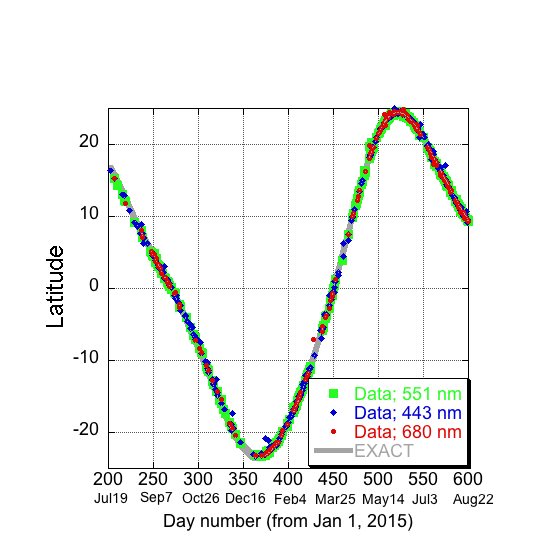 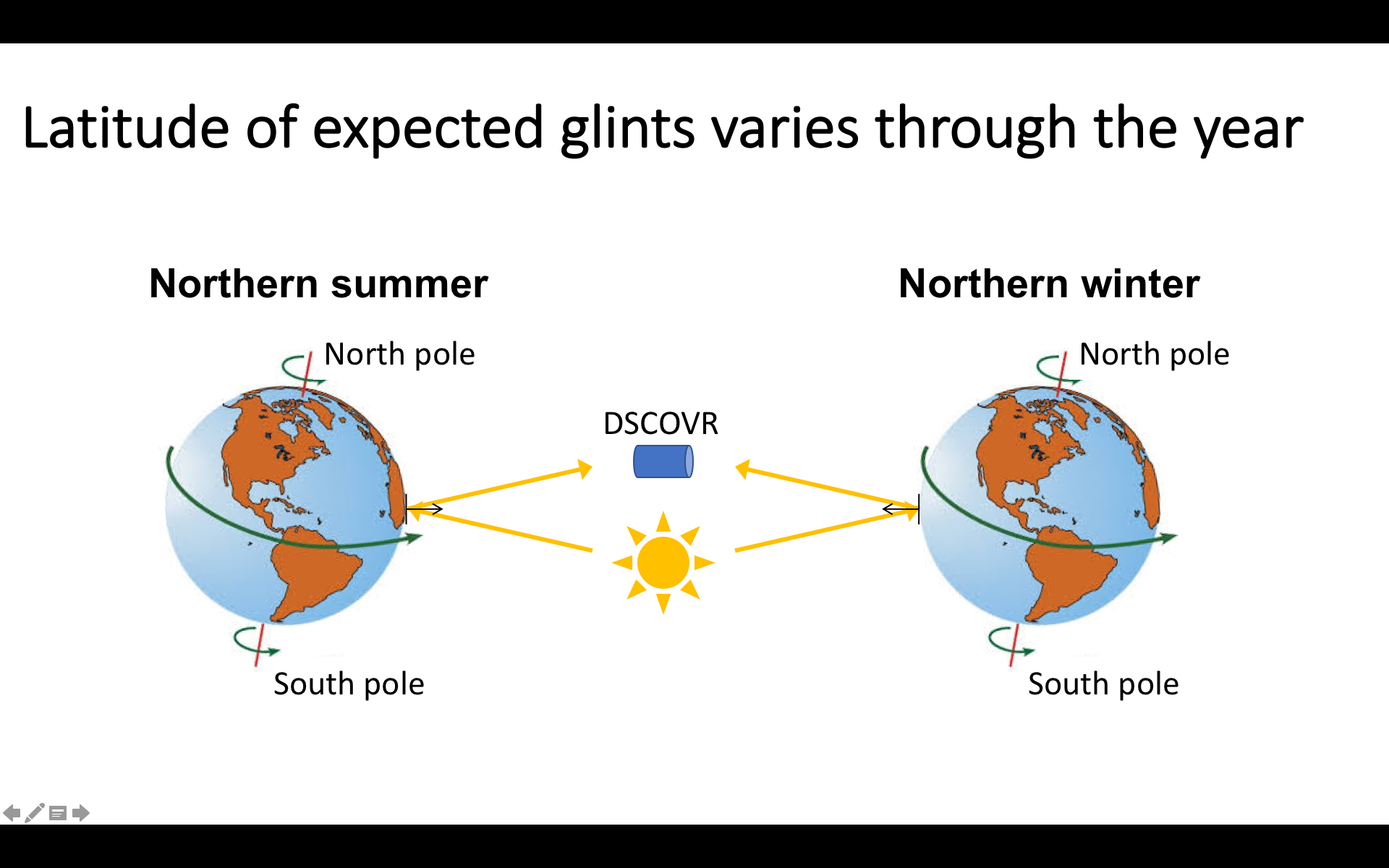 Glint form horizontal ice crystals in clouds (subsun)
Photo from aircraft
EPIC image
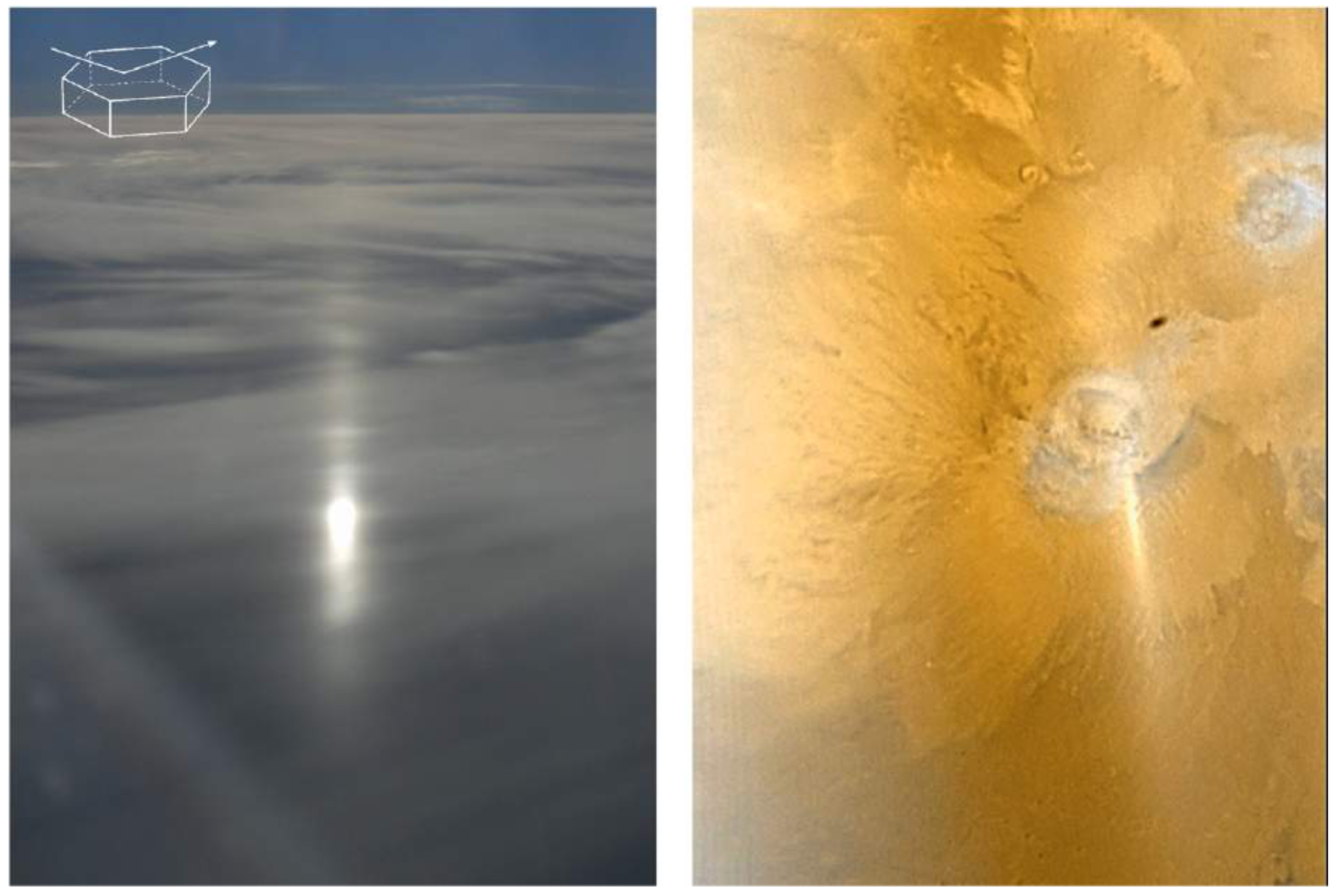 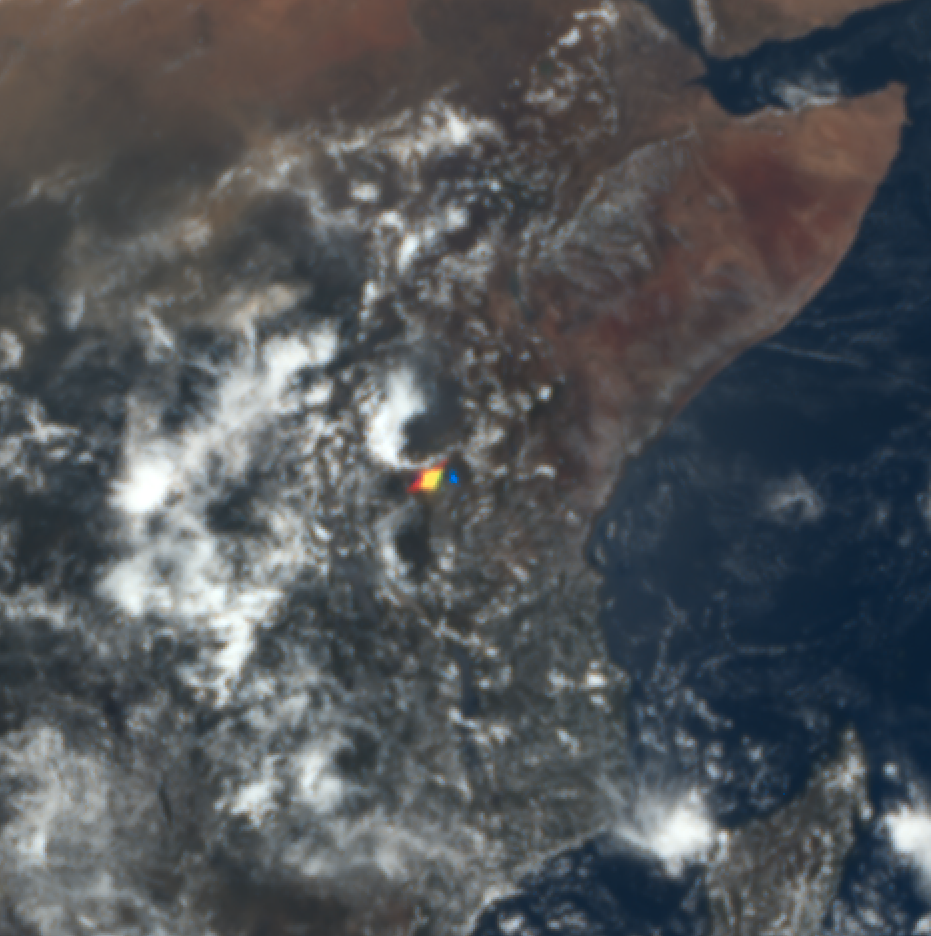 Können (2017, BAMS)
Glints appear colorful, as the Earth turns between blue & red images
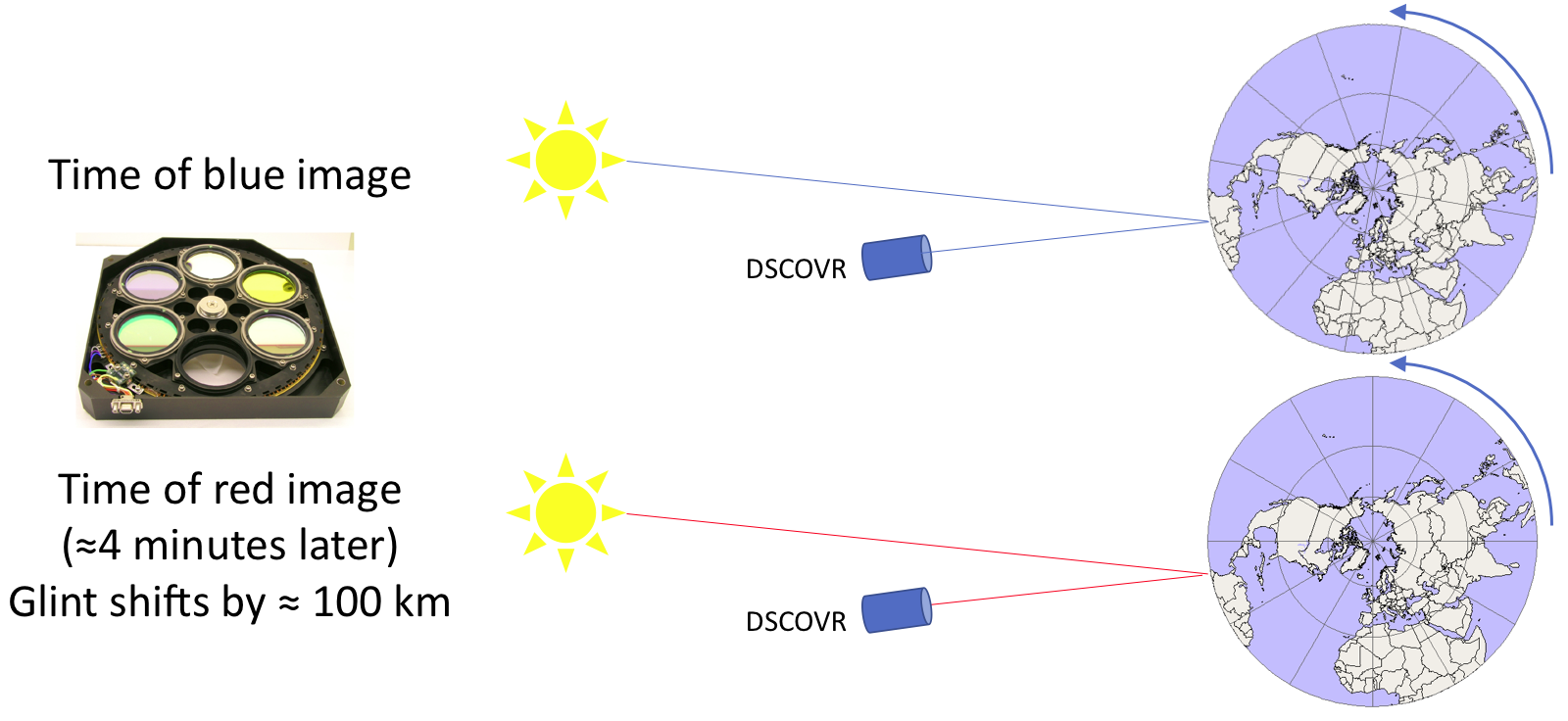 EPIC can  be used as a multiangle instrumentThis offers opportunities for ice cloud remote sensing
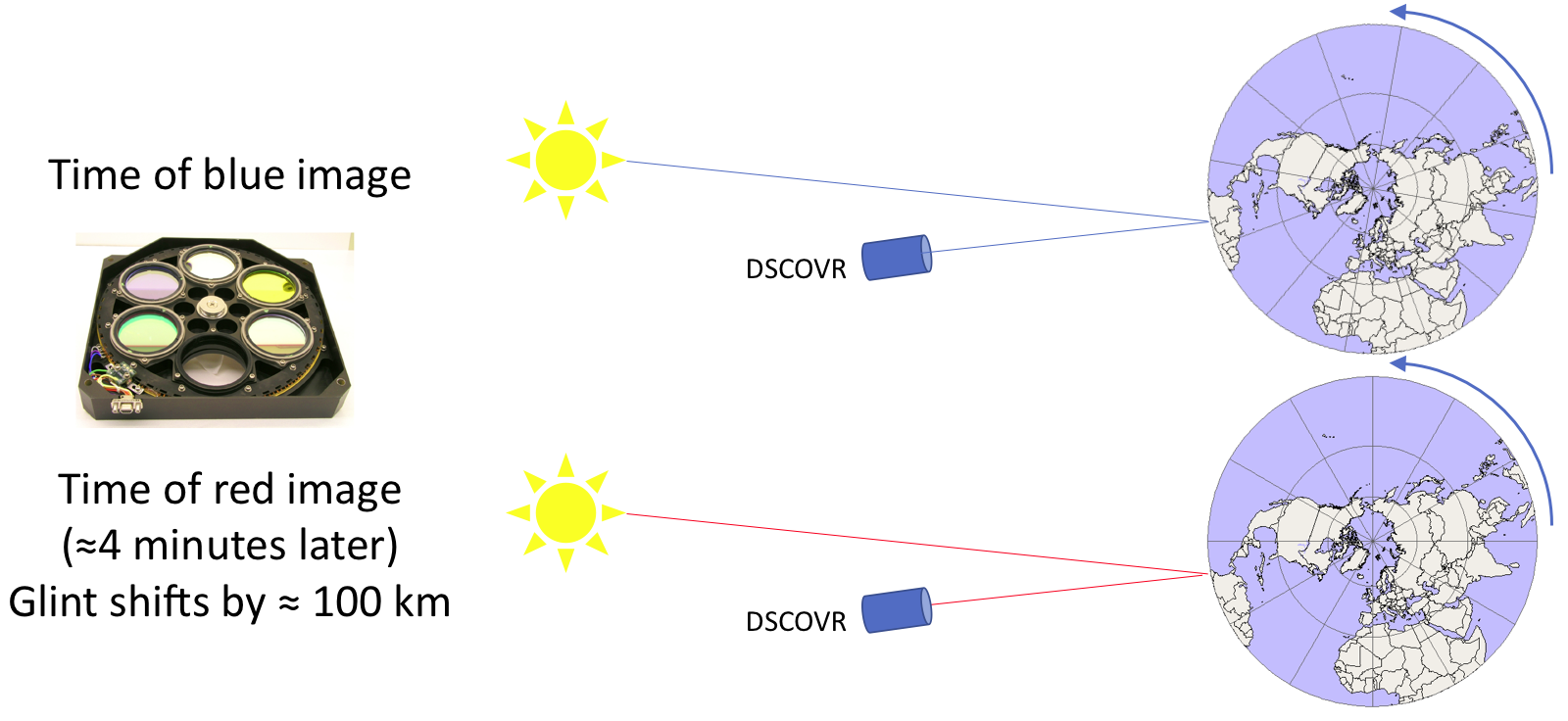 Oxygen absorption bands can reveal altitude of glints
Ratio = Rabs / Rnon-abs
Spacecraft
Surface reflection:
Low reflectance ratio
High cloud reflection:
High reflectance ratio
Comparison of a cloud glint and a surface glint
Cloud glint
Surface glint
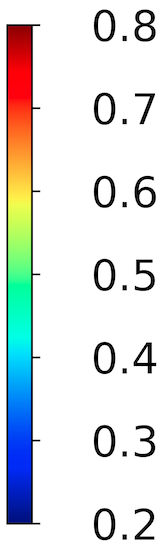 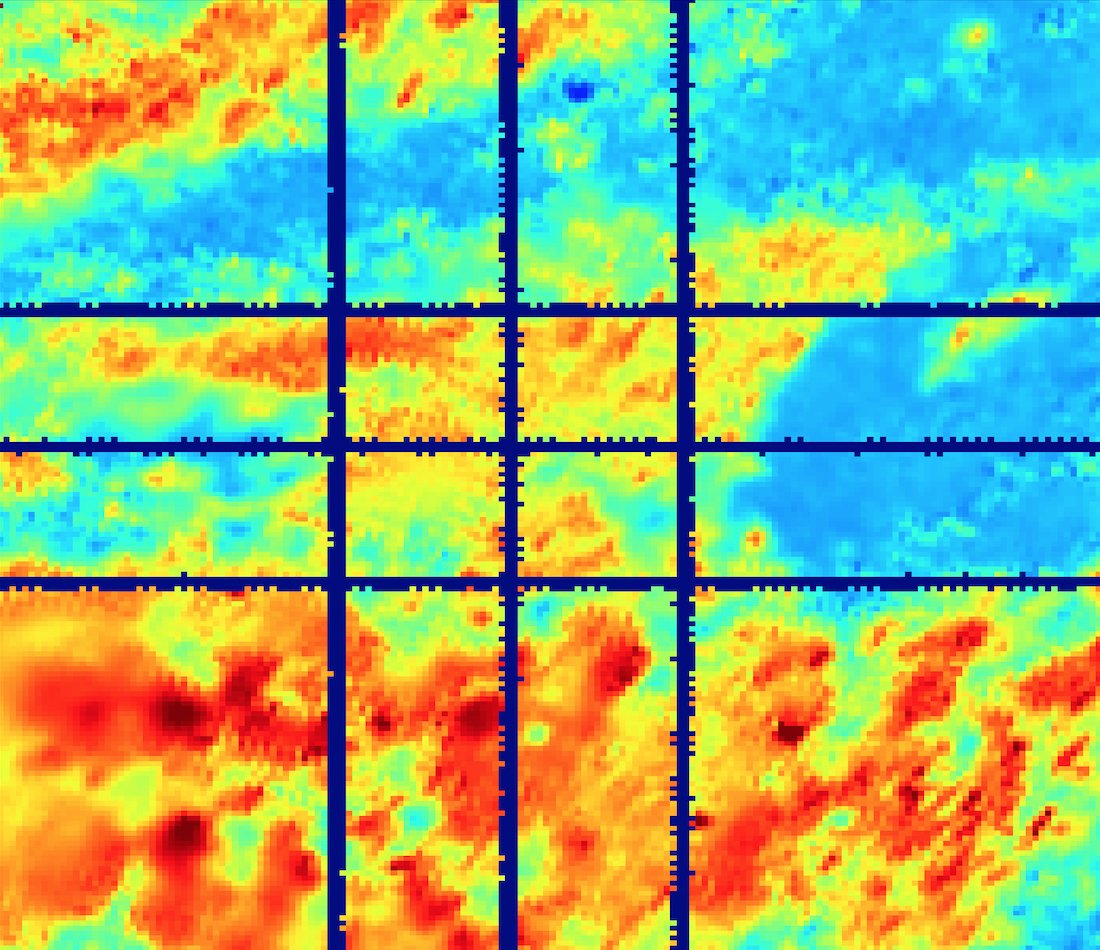 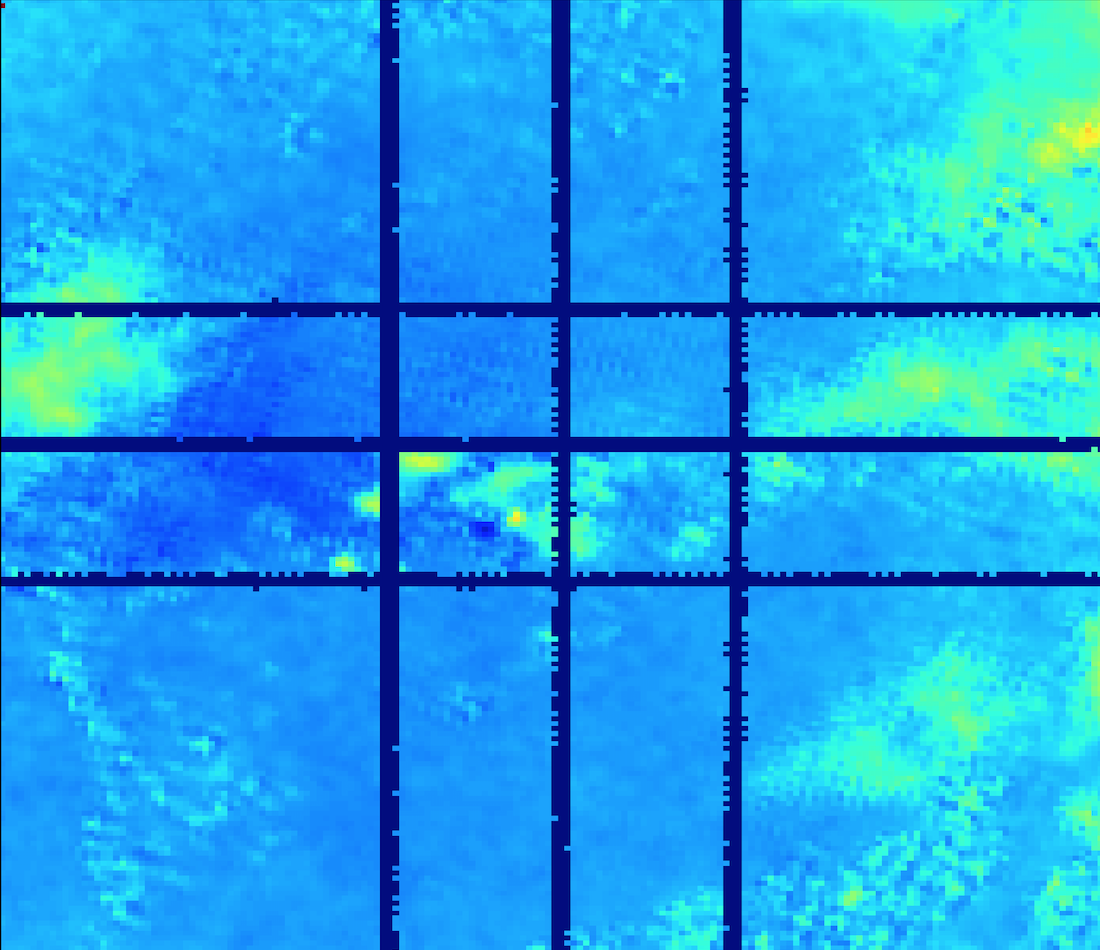 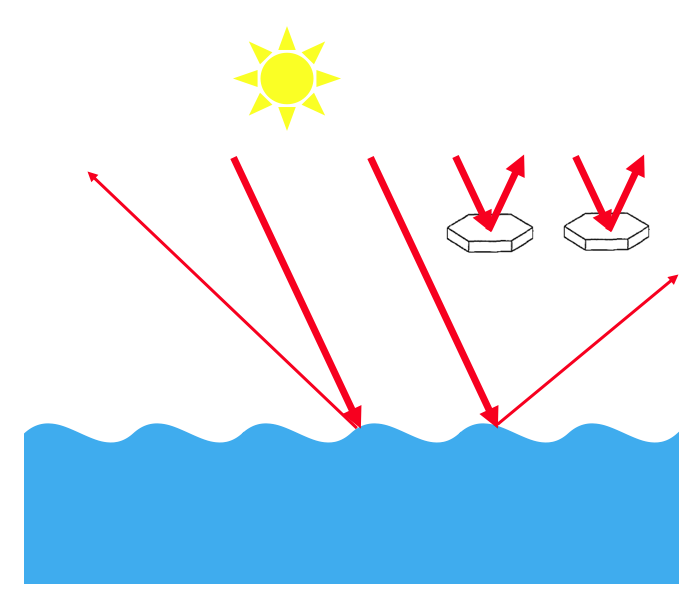 2°N
2°N
R764 / R780
2°N
2°S
2°S
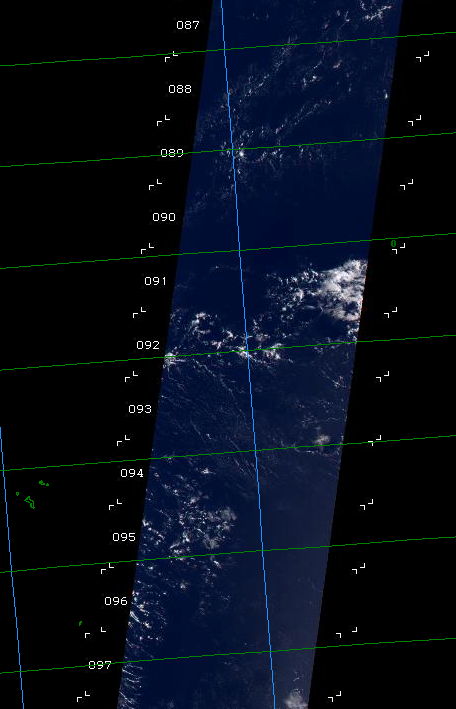 c
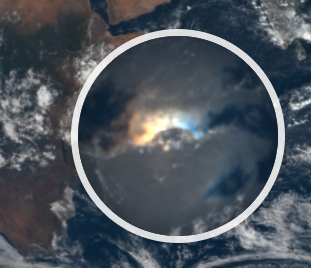 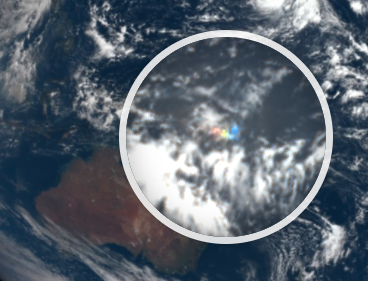 60°E
60°E
64°E
160°E
164°E
0°
2°N
2°N
2°S
0°
0°
2°S
2°S
2°N
d
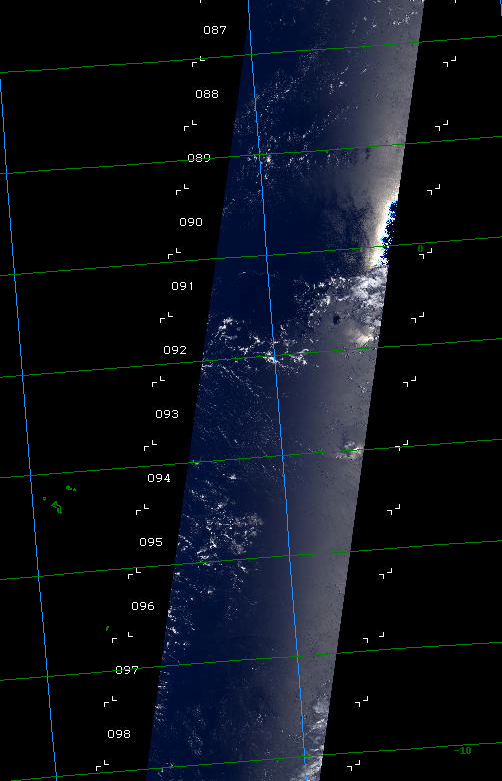 large ratio
small ratio
60°E
160°E
164°E
60°E
64°E
0°
2°S
Oct. 3, 2015
O2 A-band ratios: glints from clouds & ocean
Ocean
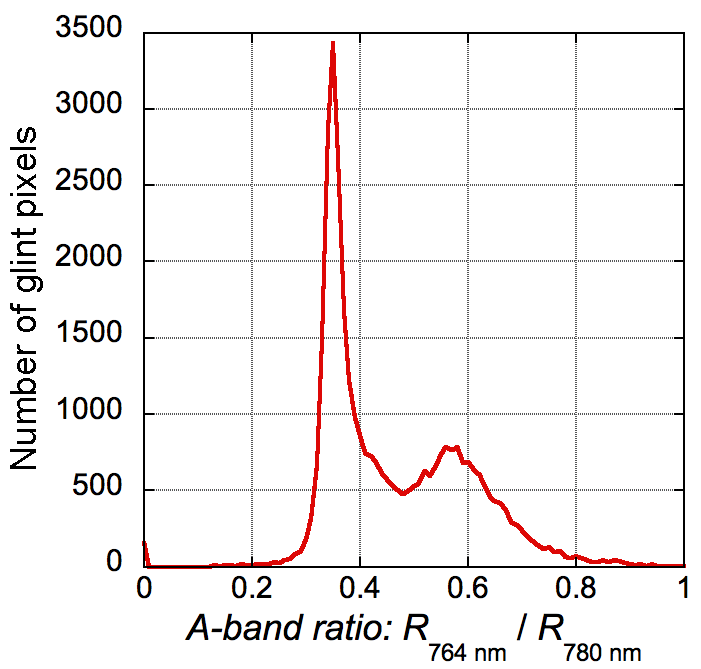 Land
EPIC data + Yuekui Yang’s simulations:
most glints around 5-8 km altitude
Marshak et al. (2017)
yearlong dataset
EPIC glints can indicate the presence of clouds containing Horizontally Oriented Particles (HOPs)
Previous studies have provided estimates of the fraction of clouds containing HOPs using different methods and data sets, but the uncertainties remain quite large. 

…considering HOPs in cloud property retrievals in future radiative transfer models may be important.

Zhou et al. (2013)
EPIC provides glint statistics at a high angular resolution
How bright and wide are the glints?
DSCOVR
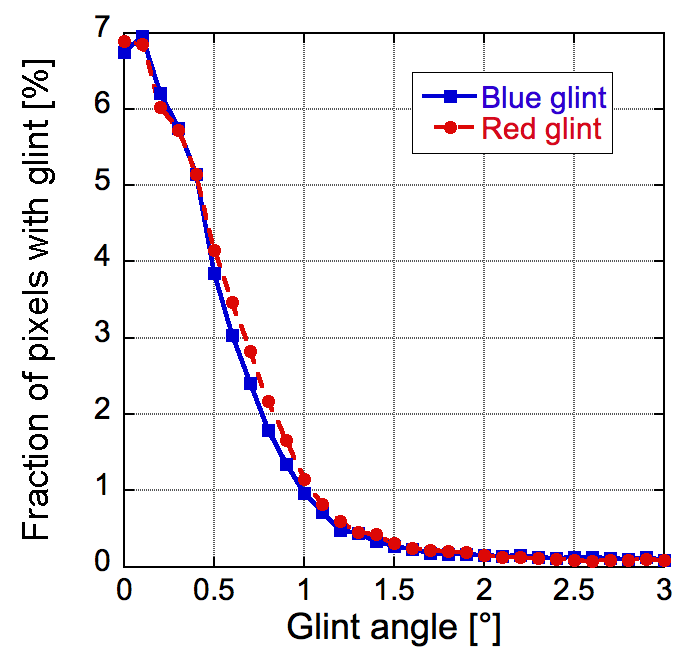 Glint angle
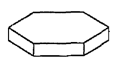 yearlong dataset, land
Key factors affecting the width of glints from ice clouds
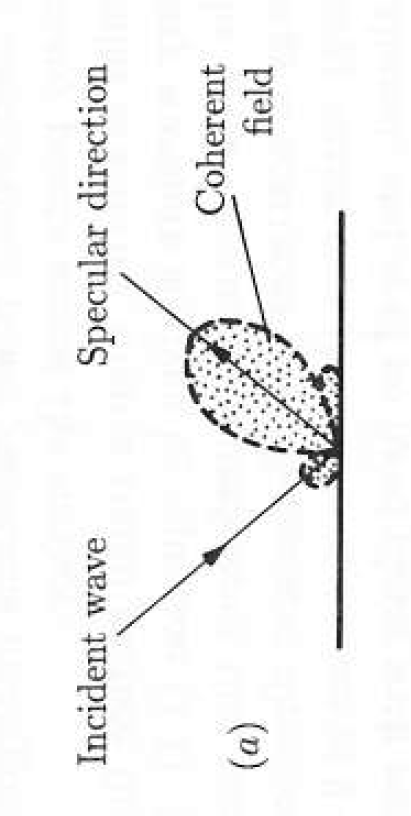 Solar disc
Tilt
Diffraction
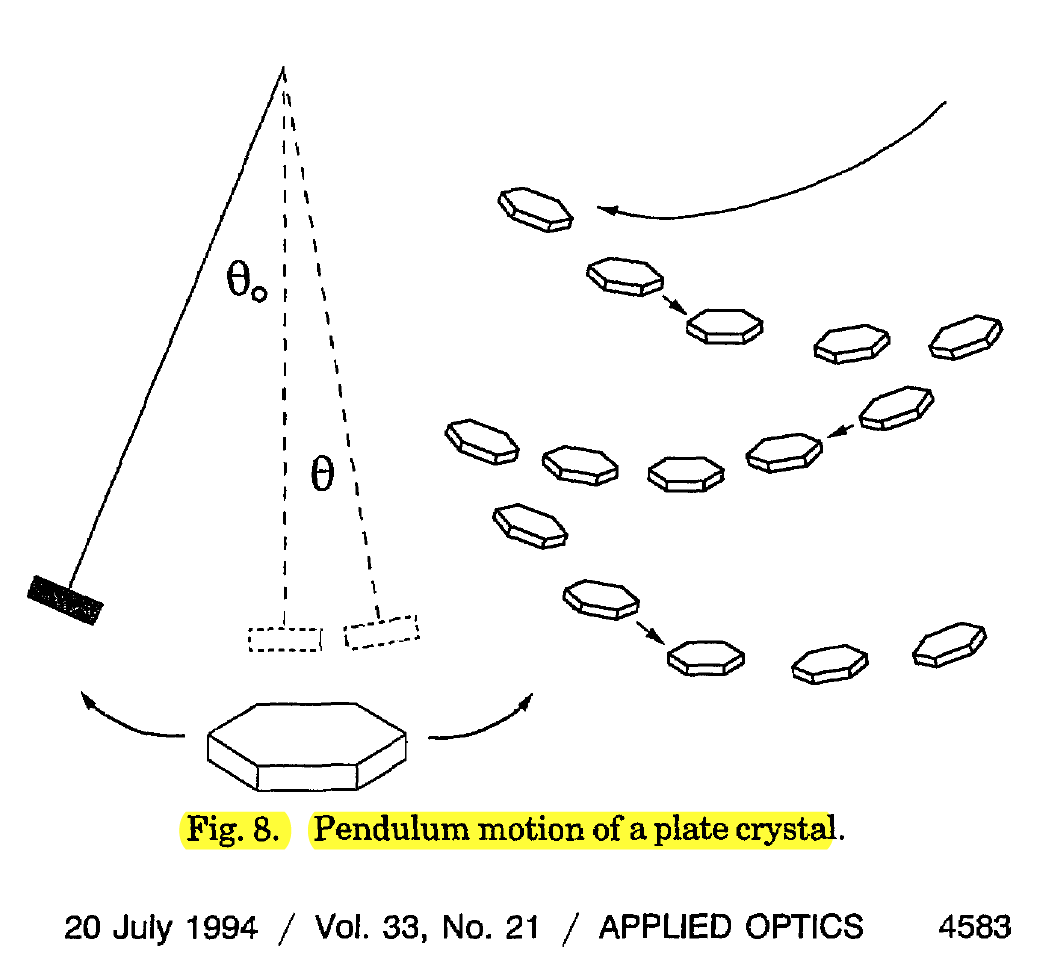 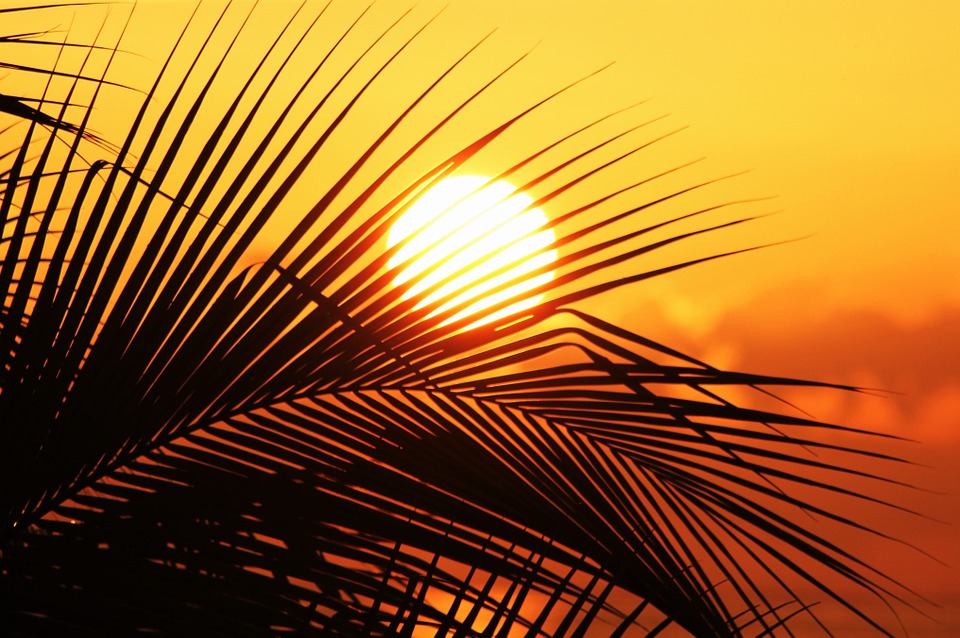 Θ = λ / D

Θ is half-width of the diffraction lobe
For λ = 0.5 μm and D = 50 μm, Θ = 10-2 (≈ 0.6o)
from Lynch (1994, Appl. Optics)
Katz (1996, JAS): tilt depends on Reynolds number
Bréon & Dubrulle (2004, JAS): tilt angle varies “between 0.5o and a few degrees from weak to strong turbulence.”  for plate diameters between 100 μm and a few mm
Diameter is 0.5°
EPIC can help address questions such as
What are the prevalence, size, and tilt of horizontally oriented ice crystals, and how do these crystals affect cloud albedo?
Combine glint statistics from EPIC with radiative transfer simulations
Radiative properties of oriented crystals
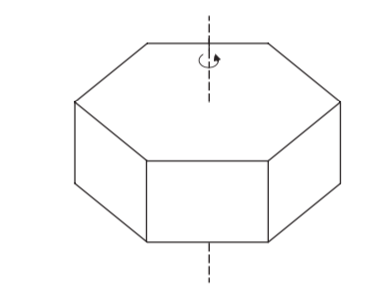 qi = 0°
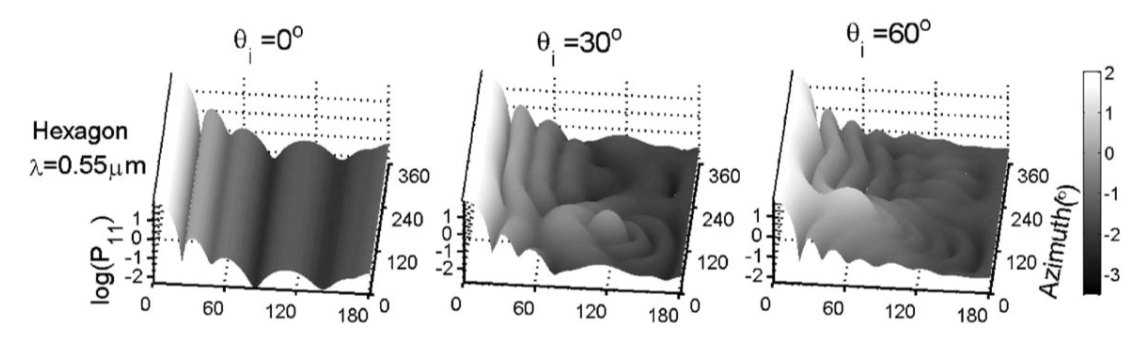 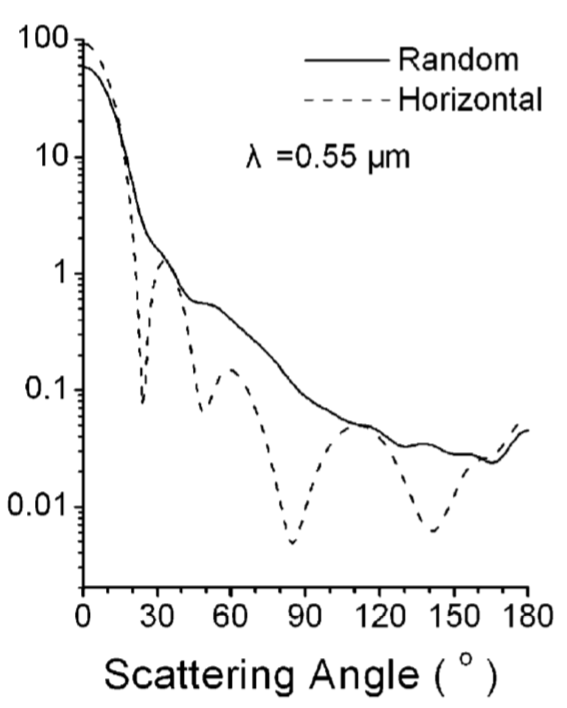 log(P11)
Scattering angle (°)
Chen et al. (2006)
Ping Yang: calculations for complex ice crystals in progress
Summary
Many DSCOVR/EPIC images contain colorful bright spots caused by specular reflection from horizontally oriented ice platelets floating in clouds.
EPIC offers excellent opportunities for studying horizontal crystals in ice clouds due to its quasi-multiangle data and O2 absorption bands.
Cloud glints were detected in roughly 6-7% of pixels or 1/4 of ice clouds at the locations where EPIC can observe specular reflection.
Combining EPIC with simulations can help estimate the prevalence, size, and tilt of oriented ice crystals and their contribution to Earth’s albedo.
Marshak, A., T. Várnai, and A. Kostinski (2017), Terrestrial glint seen from deep space: Oriented ice crystals detected from the Lagrangian point, Geophys. Res. Lett., 44, doi:10.1002/ 2017GL073248.